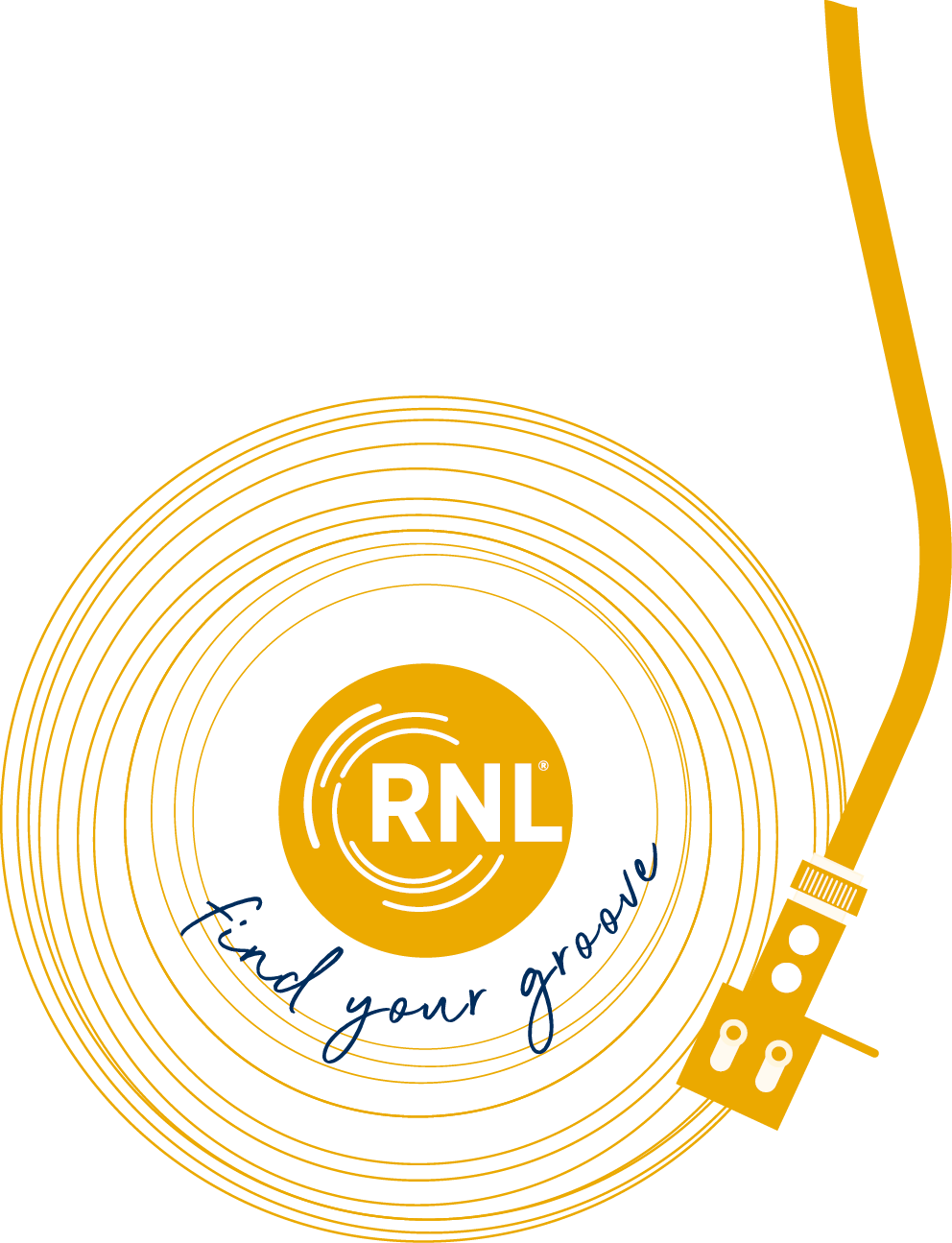 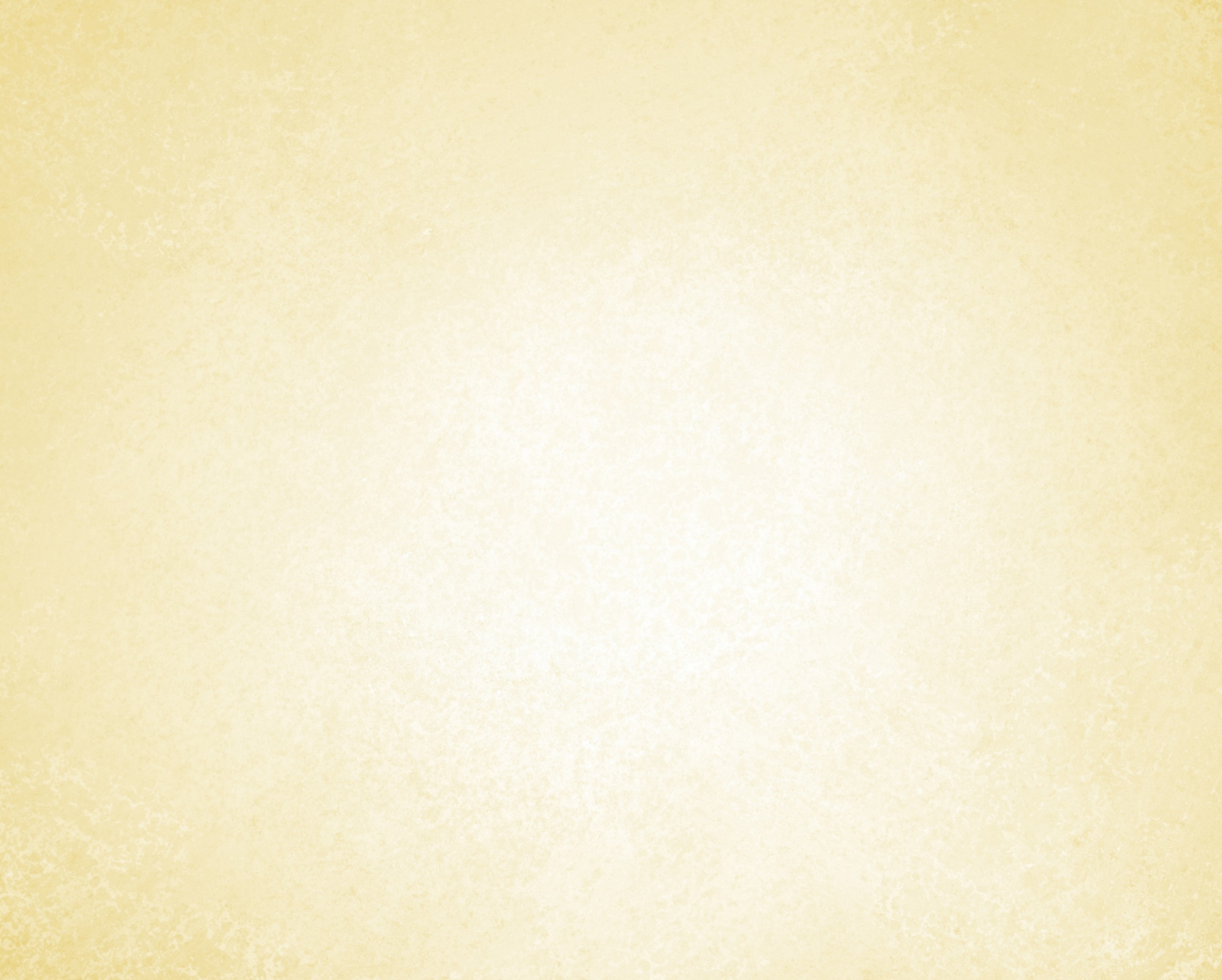 Session Title
Speaker Name
Title